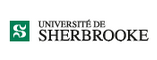 Rapport de la recherche et diffusion des résultats
Hassane Squalli
Hassane.Squalli@USherbrooke.ca
Première école d’été de didactique des mathématiques
CRMEF-OMSEFEM
10-13 juin CRMEF-Rabat
Exemples de types de recherches pertinentes pour le système de formation
Recherches sur les apprentissages des élèves
Recherches sur les manuels, les programmes
Recherches sur les pratiques d’enseignement
Recherches ethnologiques (ethnomathematics) sur les pratiques mathématiques dans la société (pratiques culturelles et pratiques sociales de référence)
Recherches sur les pratiques mathématiques du patrimoine historique
Recherche sur l’étudiant en formation
La recherche-action comme dispositif de formation
Plan
L’écriture scientifique: quelques principes de base
Évitez le piège du plagiat
Comment citer une référence
Comment rédiger une bibliographie
La forme
Utiliser un ton neutre qui ne laisse pas transparaître d’émotions ou de jugement
 Malheureusement, les enseignants…

Utiliser un ton posé qui évite des propos trop appuyés.
De toute évidence, les enseignants…
Nuancer
Il semble que les enseignants …
Cela pourrait signifier que les enseignants …
La forme
Éviter l’utilisation du JE 
 J’ai recensé neuf articles 
Nous avons recensé neuf articles…
La recension a permis d’identifier neuf articles
Neuf articles ont été recensés
La forme
Utiliser les mêmes termes pour désigner les concepts et les construits scientifiques.
Les résultats d’une recherche visant à dégager le point de vue d’enseignants stagiaires marocains du primaire à l’égard de l’enseignement des mathématiques laissent entrevoir des conceptions accordant la prépondérance à la transmission des connaissances …
La forme
Les propos doivent être compréhensibles pour un lectorat étranger non familier avec le contexte éducatif marocain. Soit insérer des notes de bas de page, soit donner des précisions dans le texte.

Exemples d’éléments à expliciter
Académies …
Les élèves de 1e cycle du secondaire …
CRMEF
Conseiller pédagogique
…
La forme
Éviter les généralisations abusives en énumérant une série de recherches en lien avec des idées connexes, mais pas nécessairement identiques.
Les analyses de contenu des manuels scolaires démontrent l’écart important entre les fondements et orientations explicites des programmes disciplinaires et les propositions des manuels scolaires, notamment au regard de la démarche d’apprentissage, de la conceptualisation et de la problématisation (ex.: Beyer et Davis, 2009; Belkhodja, 2007; Cotnoir, 2010; Hasni et Roy, 2006; Kesidou et Roseman, 2002; Lebrun, 2002, 2006, 2009, sous presse; Lebrun et Hasni, 2010; Marchand et Bednarz, 1999; Niclot, 2012; Roy et Lenoir, 2006; Remillard, 2000, 2005, Waddington et Imbriglio, 2011).
La forme
Les citations directes doivent être complètes. Éviter de couper des citations ...
En classe, l’enseignement s’effectue, selon les auteurs, «dans un environnement ouvert, mais sous contraintes» (Ibid.)

Éviter de recourir trop fréquemment à des citations directes, présenter les idées des auteurs dans vos mots.
Le fond
Éviter de mettre sur le même plan des documents ministériels, professionnels et scientifiques.

Éviter d’exploiter les documents ministériels et professionnels pour justifier la pertinence scientifique ou les fondements théoriques et conceptuelles de la recherche
Le fond
Dans un texte scientifique, éviter de mettre sur le même plan des idées appuyées par une démarche scientifique (présentation des résultats d’analyses réalisées selon un protocole précis et basé sur un cadre théorique et des interprétations) et des points de vue de l’auteur. Un auteur peut aussi exprimer un point de vue!
En cohérence avec une vision de la classe de mathématiques comme une communauté d’apprenants, nous croyons que l’enseignant doit avoir une curiosité mathématique car il fait partie de cette communauté de la classe (Simmt, Davis, Gordon et Towers, 2003)
Le fond
Contextualiser les recherches que vous citez afin d’en dégager les apports et les limites. Cette contextualisation assure la transparence du propos, mais peut également dans certains cas:
 augmenter la valeur de l’argumentaire;
permettre de justifier en partie la pertinence de votre recherche en la situant dans la continuité
Exemple 1:
L’étude d’Oliveira et al. (2006) révèle que l’enseignant associé est la personne-ressource la plus influente en ce qui concerne la connaissance et l’utilisation de manuels scolaires par les futurs-enseignants et que la formation didactique universitaire aborde peu cet outil. 
Comme on ignore, le pays où a été menée la recherche, les disciplines scolaires abordées, le mode de recueil des données, les caractéristiques de l’échantillon, etc., cette information a peu de poids pour justifier, par exemple, une recherche sur le manuel scolaire.
Le fond
Exemple 2:
Une enquête par questionnaire menée auprès de 840 futurs enseignants  de 4e année du baccalauréat en enseignement au primaire de quatre universités francophones québécoises (U. Laval, UQAM, U.de Sherbrooke et U. de Montréal) (Oliveira et al., 2006), révèle que l’enseignant associé est la personne-ressource la plus influente en ce qui concerne la connaissance et l’utilisation de manuels scolaires et que la formation didactique universitaire aborde peu cet outil.  L’étude qui portait sur la connaissance et l’utilisation des manuels scolaires en mathématiques, en français, en sciences et technologies et en sciences humaines ne relève aucune différence statistiquement significative entre les réponses des futurs enseignants selon les disciplines scolaires et selon les universités.
Le fond
Sur la base de cet extrait, il est possible de faire valoir:
Un questionnement en lien avec la situation à l’enseignement au secondaire;
Un questionnement en lien avec les représentations des formateurs universitaires quant à l’utilité des manuels scolaires,
Etc.